Assessment of the Use of Panel Survey Data by NCHSPopulation Health Survey Planning, Methodology and Data Presentation (PHSPMDP) BSC Workgroup
Andy Peytchev, Workgroup Chair & 
Jennifer Parker, Director, Division of Research and Methodology, NCHS
NCHS Board of Scientific Counselors Meeting
October 22, 2021
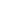 Background
In January 2021, NCHS presented to BSC: 
BEYOND PULSE AND RANDS:  Integrating Online Surveys into the National Health Interview Survey
Household Pulse Survey
Purpose:  To ascertain the impact of the pandemic on individuals and households
Health content: Anxiety, depression, mental health care use and unmet need, health insurance, delayed and foregone care due to pandemic, telemedicine
Sample:  Email and cell-phone contact frames matched to Census Bureau’s Master Address File (MAF) records
Mode:  Email and text invitations to take an online survey
Launched:  April 23, 2020
Sample size: Originally, nearly 100,000 adults every 2 weeks, now about 70,000
Response rate: About 10% but has fluctuated; currently about 6-7%
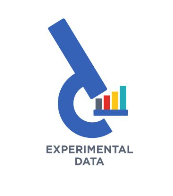 RANDS – Research and Development Survey
Purpose: Methodological survey program that primarily uses web-based survey panels for evaluating measurement and estimation questions
RANDS COVID-19 content: Work loss due to illness, telemedicine, and reduced access to care
RANDS COVID-19 dates: June 9-July 6, 2020 (Round 1), August 3-20, 2020 (Round 2), May/June 2021 (Round 3)
Sample: NORC AmeriSpeak panel, with both internet and phone panels
Sample size: ~6,000 adults
Completion rates: 78%, 69%, 69%, for rounds 1, 2, & 3
Response rates: 23%, 20%, 12%, for rounds 1, 2, & 3
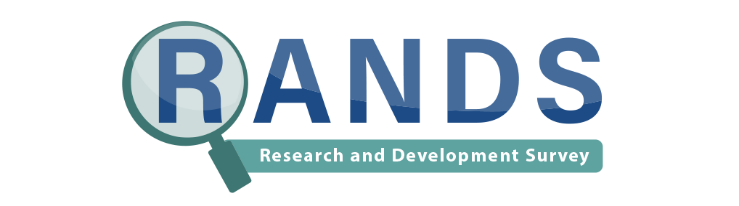 Background, continued
In January 2021, NCHS presented to BSC: BEYOND PULSE AND RANDS:  Integrating Online Surveys into the National Health Interview Survey
Part of this presentation had been presented to CDC Senior Leaders November 2020
CDC Senior Leaders response:
Value of timely data 
Importance of NCHS having a mechanism for producing close-to-real-time data that are responsive to changing data needs 
Concerns about quality of online survey data
January 2021 BSC meeting
At the January BSC, NCHS proposed collecting quarterly data from commercial panels for advance estimates of new content or for forecasting existing content, and to have a consistent platform for question evaluation studies
We acknowledged more methodological research was needed, for example:
Comparisons of direct estimates to NHIS estimates
Establishment of forecasting models
Head-to-head panel comparisons
Questions to BSC January 2021
Do you think augmenting NHIS with online surveys will yield estimates of sufficient quality for NCHS to stand behind?
What paths would you recommend to enhance quality and credibility?
Will more timely “advance estimates” increase NCHS’ credibility?
Would you recommend that quarterly data from commercial panels be a priority relative to producing ER estimates faster?
How can we effectively communicate the differences in the quality of information provided by different types of estimates?
RANDS: “Experimental Estimates”
The Census Bureau: “Experimental data”
BSC Responses and Comments January 2021 - 1
Online surveys are likely to provide better information for trends than levels  
Comparing estimates from multiple panels could provide a measure of robustness 
Even if the levels are wrong, they could be stable
Traditional and online surveys can be treated as parallel streams of data that serve different purposes and need not be synchronized
BSC Responses and Comments January 2021 - 2
Which topics are more important for early estimation may depend on the current issues
Quarterly release may not be frequent enough in a crisis 
It would be “catastrophic” if NCHS released an advance estimate based on the online survey, and the subsequent NHIS estimate was totally different
(Communication) Follow models used by other federal statistical agencies, such as initial estimates and revise estimates
Real Time Surveys
NCHS and CDC (still) wants to develop an Advance Estimates, or Real Time Surveys program, that would collect and release data by key demographic subgroups from web-based survey panels 
Focus on new, emerging, and supplemental topics (that is, topics not currently included in other NCHS surveys) not on trends/forecasting with NHIS and not on content currently collected on NHIS or other NCHS survey
NCHS would continue to employ and develop statistical methods for calibration of panel survey data to NCHS’s “gold-standard” surveys 
An advantage of NCHS controlling data collection for both the panel survey and the “gold-standard” survey is the ability to coordinate the survey content to improve estimates
NCHS’ Questions for the Workgroup’s Consideration
Given the current scientific knowledge, under what conditions would you recommend the use of online panel surveys for emerging or supplemental topics where “gold-standard” survey data may or may not be available?
What additional research and evaluation is recommended, if any, to increase your confidence in the fitness-for-use of estimates from online panel surveys for these purposes?
Questions for the Workgroup’s Consideration, 2
Possible directions
Supplementing online panel data with other modes
Supplementing one online panel with other online panels
Fielding new questions on gold-standard surveys to provide better calibration measures
Improvements in statistical approaches to developing weights
Communication of data quality for these relative to core survey data
Parameters discussed by the workgroup to aid relevance and discussion:
Focus discussion on external panels (i.e., not created by NCHS)
Maintain control over content
Focus on new content (emerging and supplemental topics), rather than content already captured by existing NCHS programs
Objective is to disseminate results through an NCHS Experimental Estimates program
Planned next steps by Workgroup
Request workgroup invited participants, to include on some workgroup meetings (three identified, one pending)
Invite brief presentations from existing probability-based panels
Receive feedback from the BSC at the October 22nd meeting
Return to the BSC with an outline of approach to generate findings for BSC consideration at the January or May 2022 meeting
Questions & Discussion